Demitir, mudar, transformar...Ações banais?
Carlos Rosis 7628211
Eric Wakuda 725301
Fernando Kanaan 7628142Vinicius Di Marco 7628121
Análise do Tema
Livro :
“A corrosão do caráter 
Consequências pessoais do trabalho no novo capitalismo” – Richard Sennett
Plano de Fundo
Contexto prévio: Capitalismo Pós Segunda Guerra Mundial
Assistencialismo e Intervencionismo
Sindicalismo forte
Estabilidade profissional
Contexto atual: Capitalismo Neoliberal
Liberalismo econômico
Sindicalismo fragilizado
Fragilização do vínculo empregado - empregador
Valores Atuais
Curto prazo
Troca de empregos por projetos
Mercado de trabalho dinâmico 
Empregos temporários
James Champy: “As pessoas estão famintas [por mudanças]” pois “o mercado é ‘motivado pelo consumidor’ como nunca antes”
Benett Harrison:  Mudanças institucionais devido ao desejo de retorno rápido
Estrutura instituição Moderna
Trabalho por contrato episódico
Diminuição de burocracia e aumento da flexibilidade
Organização em rede em detrimento da hierarquia piramidal
Analogia: Empresa arquipélago
Exceção: Serviço Público
Mudanças Morais
Perda de fidelidade na relação empregado - empregador
Reflexos na vida pessoal do empregado
Mudanças rápidas não permitem o surgimento de laços
Reflexos sobre o caráter das pessoas
Individualismo
Fracasso
Fato constante nas vidas da classe média

Walter Lippmann: “exercício de uma carreira é o antídoto para o fracasso pessoal”

Mas... E como proceder no capitalismo flexível atual?
Caso da IBM
Flexibilização após ser superada por empresas como a Microsoft
Programadores high-tech, que anteriormente possuíam inúmeras regalias, acabam demitidos depois da redução de um escritório
Jim: “Na guerra na Coréia pensava: sou um peão, ninguém, no meio desta lama. Agora sou um peão na IBM”.
Como superar o fracasso?
Tornar-se um eu maleável

Estar sempre aberto a mudanças e novas experiências

Estar adaptado ao trabalho de curto prazo e ao constante correr riscos
Ética no trabalho
Pode ser entendida como os valores e motivações que impulsionam o trabalhador na realização de suas atividades
O uso autodisciplinado do tempo e a satisfação como fruto do trabalho
Velha ética do trabalho X Atual ética do trabalho
A velha ética do trabalho
Remete à antiguidade
Impunha pesados fardos ao trabalhador
As pessoas buscavam provar seu valor através do trabalho
O adiamento da satisfação podia tornar-se uma prática autodestrutiva
Atual ética do trabalho
Seu início remete ao Renascimento
Projeção da satisfação para um tempo futuro
Trabalho em equipe
Sensibilidade aos outros
Adaptabilidade às circunstâncias
Trabalho em equipe
Cada equipe age como uma empresa distinta
Cada membro é como um vice-presidente
Comportamento em grupo
Aptidões portáteis
Evitar competições acirradas entre os membros do grupo
Chefes não são vistos como antagonistas, mas como administradores do processo
Pressão dos colegas sobre sua própria equipe de trabalho
Técnica moderna de administração
Fugir do aspecto autoritário
Administradores escapam de ser responsáveis por seus atos
Autoridade implica em assumir a responsabilidade pelo poder que se usa.
Rotina e trabalho
Diderot

 Lado bom da rotina
 Fundamental no aprendizado
 Domínio maior da tarefa
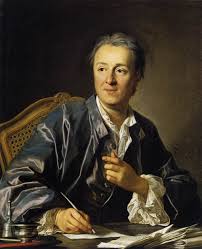 Rotina e trabalho
Adam Smith

 Lado negativo da rotina
 Rotina destrutiva
 Morte espiritual
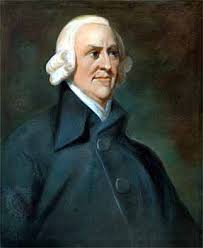 Terceirização
Fragiliza as relações de trabalho
Aproveitamento mais eficiente do profissional
Fragilização dos sindicatos
Flexibilização da empresa
Empresa rede ao invés de pirâmide
Facilidade de demissão
Caso Particular - Bancos
Setor bancário – Privatização do Banespa

Terceirização estratégica da área de sistemas

Enfraquecimento do sindicato dos bancários
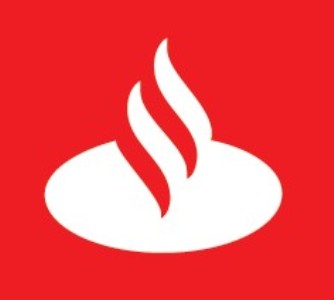 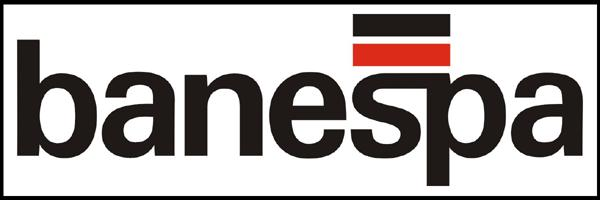 Inovação
Dinamismo dos empregados, favorece mudanças nos produtos
Produtos novos em curto prazo
Surgimento e desaparecimento de ilhas conforme sucessos e fracassos
Inovação como estratégia de marketing 
Inovação como necessidade e não como opção
Empresas inovadoras
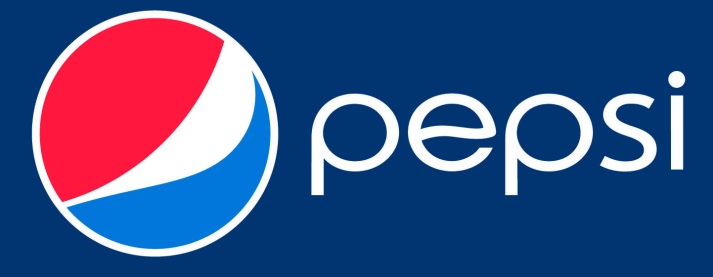 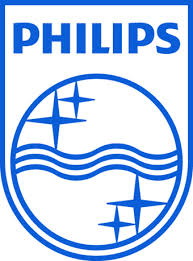 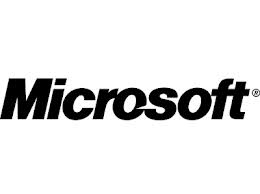 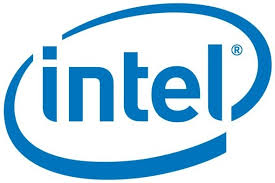 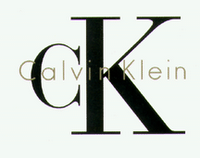 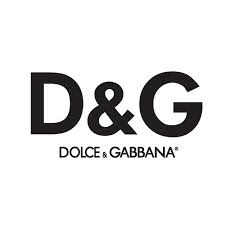 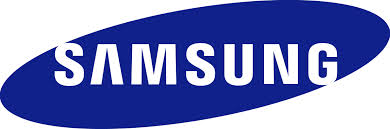 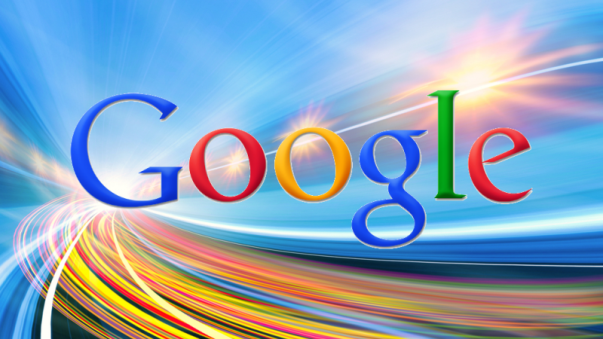 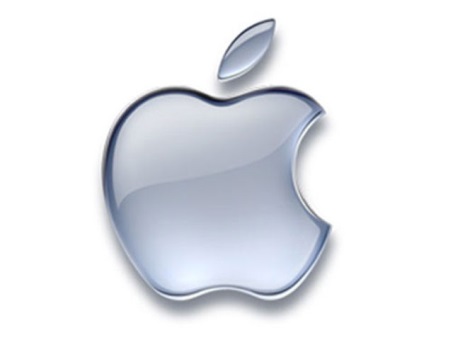 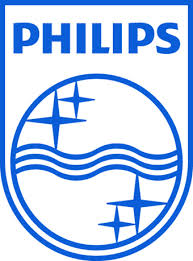 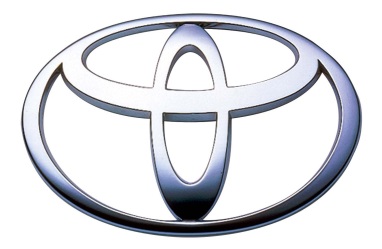 Discussão
Qual a sua perspectiva no mercado de trabalho (Possibilidade de Crescimento Profissional X Estabilidade)?
Até que ponto essa ótica de projetar a realização advinda do trabalho para o futuro é razoável?
Ética no trabalho: A atual configuração do mercado de trabalho incentiva ações corruptas?
Até que ponto esta nova configuração do trabalho se reflete fora do escritório?
Demitir, mudar, transformar
São de fato ações banais?
Referências
Richard Senett – A Corrosão do Caráter
Diderot - Encyclopédie
Marx – O Capital
Adam Smith – A Riqueza das Nações
Champiy
Benett Harrison
Max Weber
Hesíodo